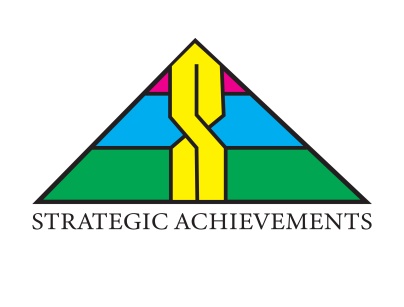 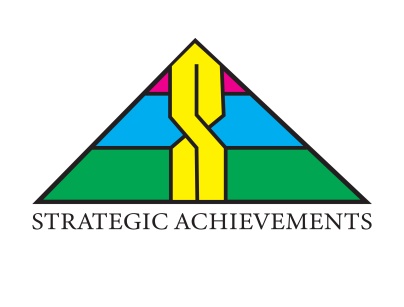 Strategic Achievements, LLCHelping you achieve optimal life!
www.strategicachievements.org
sastachovsky@strategicachievements.org
632.320.8443
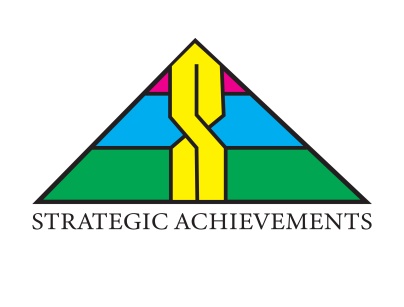 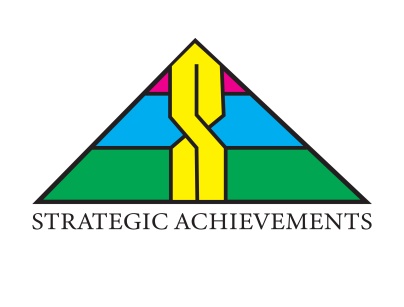 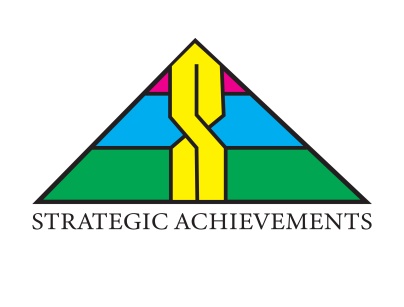 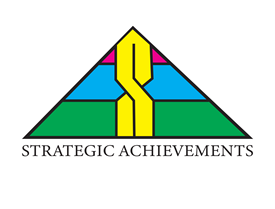 Holistics – the whole
Families – The whole child, the whole family, the whole home
Attorneys – The whole case, the whole client
Businesses – The whole workforce, the whole workspace
Real Estate – The whole family client, the whole community
Cohesive Teams – The whole trust for the whole sport team
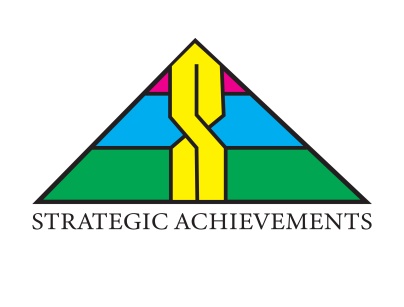 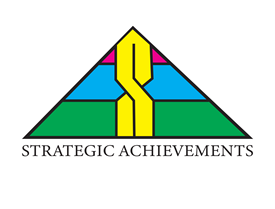 Families
From diagnosis to end of life 
Intake consultation
Timeline
Apply for and go through state auspice applications 
In –home services: accountability, coping strategies, reorganization and prioritization
Help children and adults with I/DD live a meaningful life
Help parents gain their lives back
Health & Wellness review; Nutrition
Resources & Referrals
Parent Presentations & Workshops
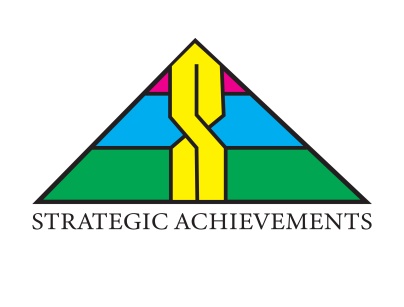 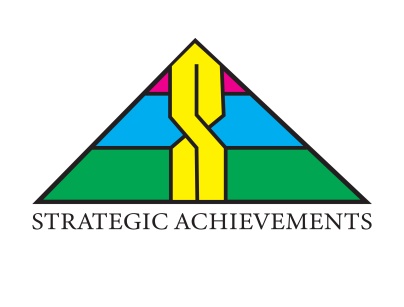 Attorneys
SNT & Guardianship – Navigating the Systems
Committee of Special Education (CSE) – Forensic review, creating and matching the right goals to the right services, education and mediation, Navigating the Systems
Matrimonial – Understanding importance of asset protection, impact of transition for I/DD population, Navigating the Systems
Corporate – Forensic review, expert witness, proof in the outcome
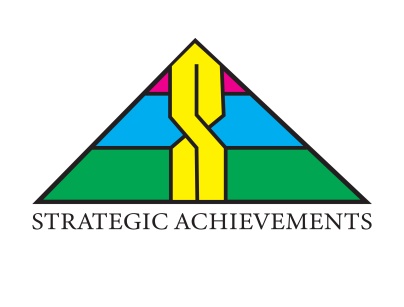 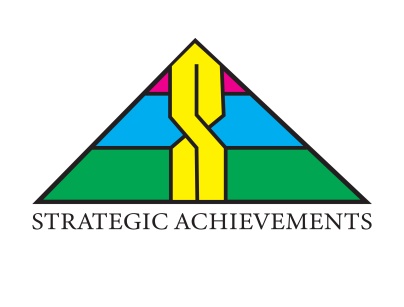 Businesses
Questionnaire for the Executives
Questionnaire for the workforce
Observation of the workplace
Trainings tailored to company needs – improving culture of the organization
Tri-annual, bi-annual, and annual assessments and support
Ready to hire employment candidates living with I/DD and/or neurodiversity
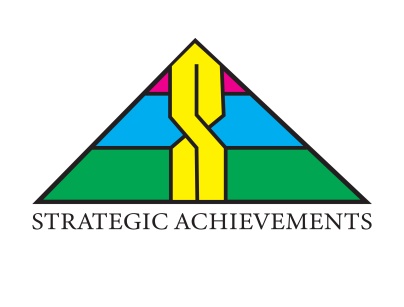 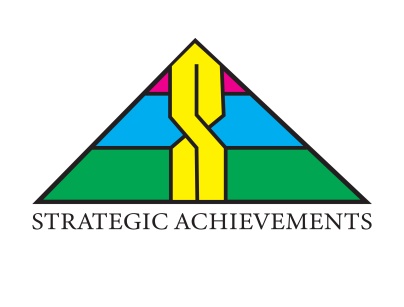 Real Estate
20 minute training on, but not limited to:
Statistical data 
Medicaid Waiver
Local community resources
10 minute Q&A
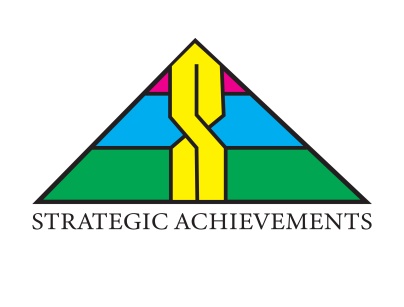 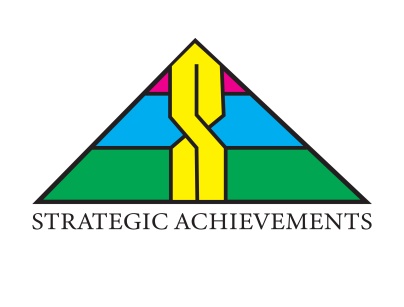 Cohesive Teams
Trust Training Activities to build trust amongst any sport team
Bring players cohesively together
Win games!
Pele movie reference
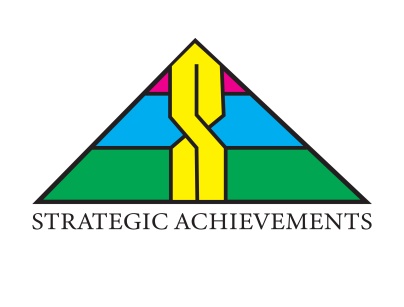 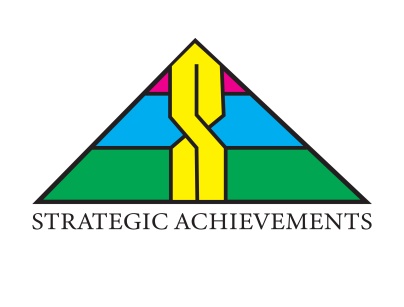 THANK YOU!
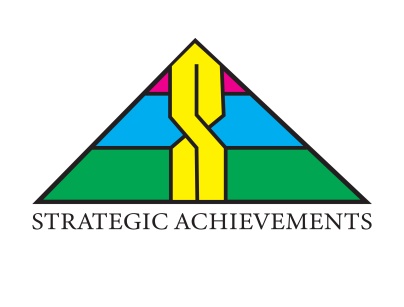 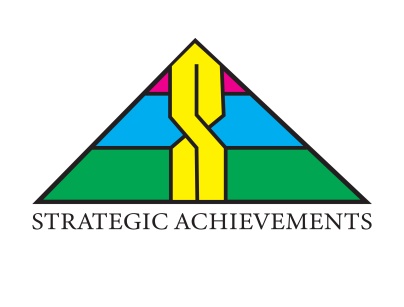